Towards using machine learning to detect dialogic instruction
Andrew Olney
University of Memphis
Classroom Discourse
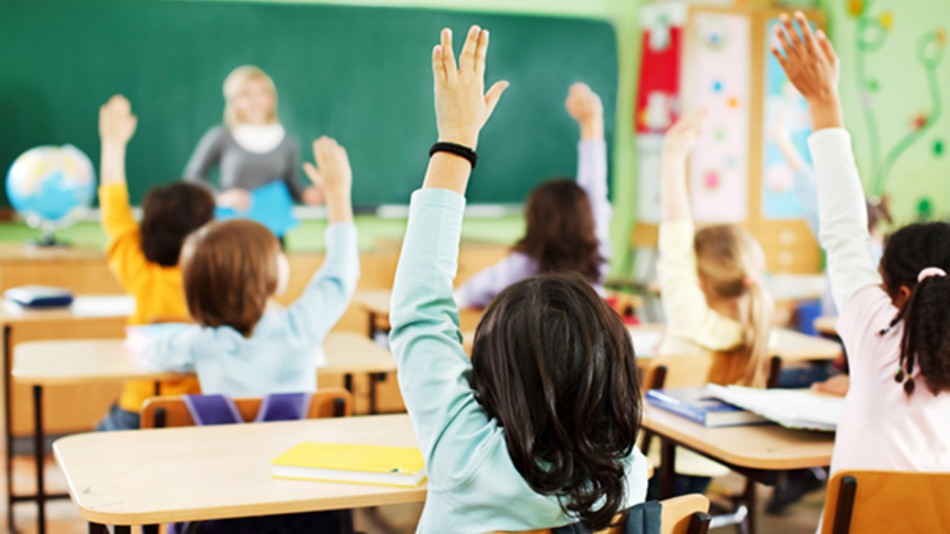 [Speaker Notes: What classroom discourse best supports learning?

open discussions prompted by open-ended teacher questions ("authentic teacher questions") in reading and literature instruction. 

Specifically, previous research by Nystrand and colleagues has focused on

Questions (Teacher and Student), their Authenticity and Uptake]
Human Measurement
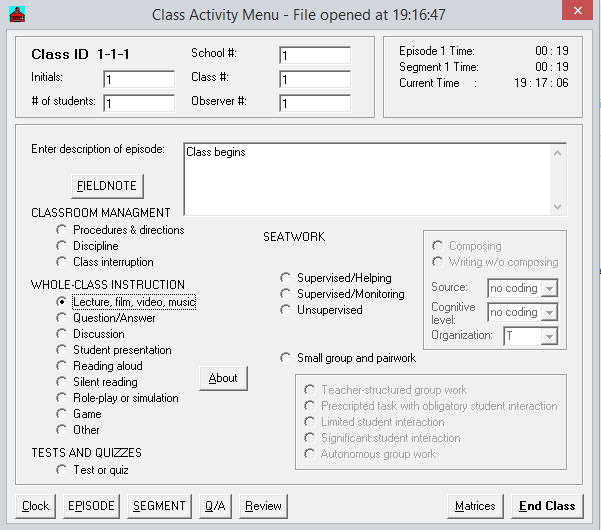 [Speaker Notes: which have previously been studied by using trained observers to live-code classroom instruction.]
Human Measurement
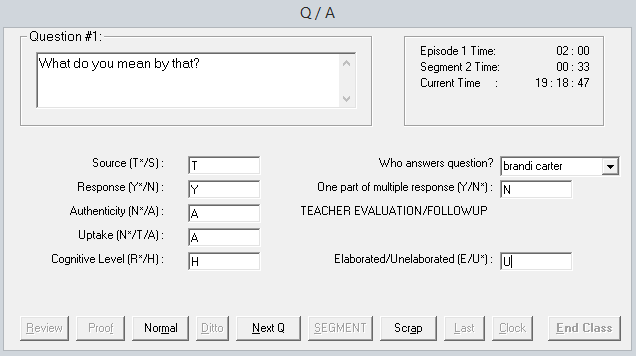 [Speaker Notes: which have previously been studied by using trained observers to live-code classroom instruction.]
Project Goal
Replace trained human coders with artificial intelligence
Automatic Speech Recognition
Natural Language Understanding
Methodology
Collect new measurements with advanced sensors
Microphones and Kinects

Build models using archival data
Machine learning using human codes
New Measurements
~400 minutes of audio
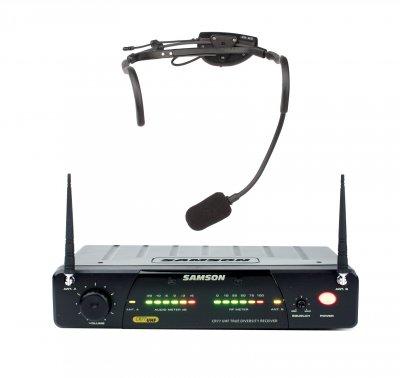 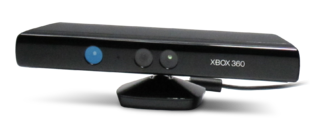 Speech Recognition
Assessed systems
Microsoft Speech
Google Speech
Sphinx 4:WSJ
Sphinx 4:HUB4
Speech Recognition: Overall
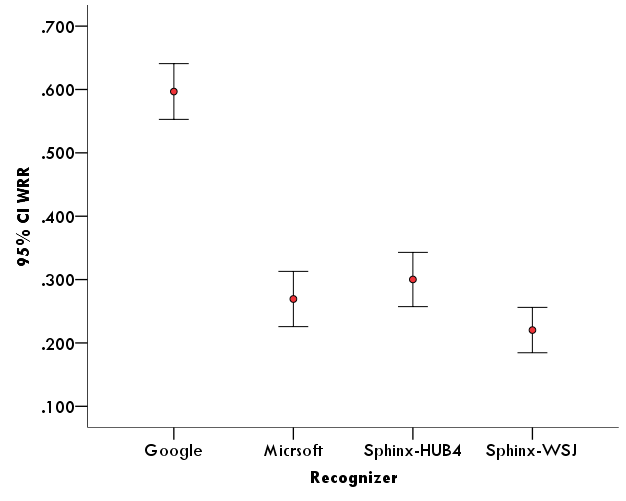 [Speaker Notes: This is 1-WER so higher numbers are better, values are b/w 0 and 1

This is overall accuracy on all teacher utterances]
Speech Recognition: By Class
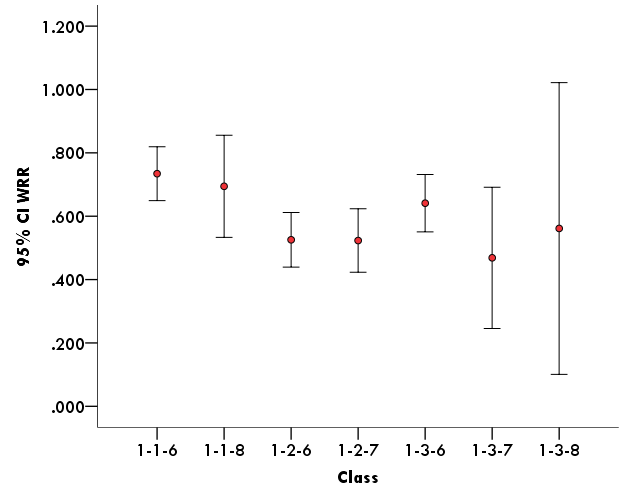 [Speaker Notes: This is teacher accuracy by class

1-3-8 only had 4 observations]
Speech Recognition: By Teacher
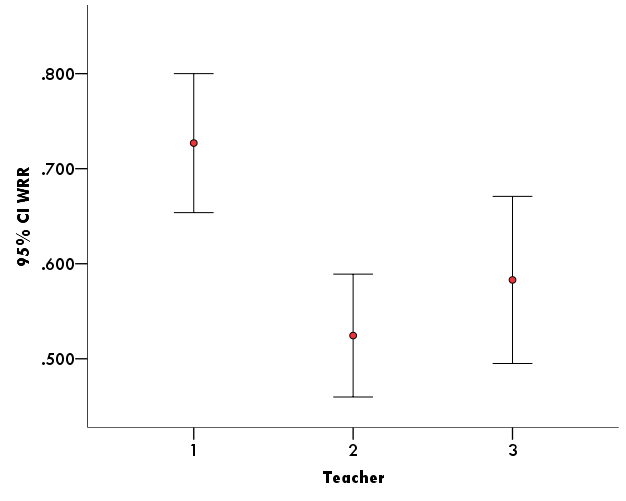 [Speaker Notes: This is by teacher]
Kinects
Microphone array

Difference in time reception = angle
Heatmaps
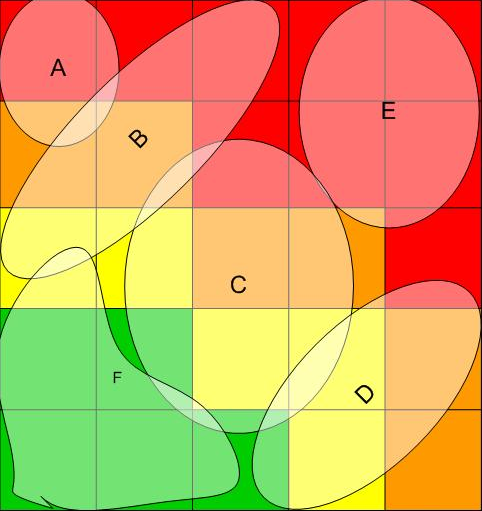 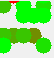 Models using Archival Data
Question-level codes
Text
Speaker
Part of multiple response
Cognitive Level
Authenticity
Uptake

Machine learning 
Observed Question Properties  Hidden Question Properties
[Speaker Notes: Nystrand et al., 2003. & Nystrand, 1997. observed discourse practices in 8th and 9th grade classrooms over two years.]
Models using Archival Data
Isolated question vs. Question event

Is it possible to recover these variables from the isolated question?
[Speaker Notes: We attempt to predict the question event features of uptake and authenticity from the isolated question itself using machine learning techniques]
Models using Archival Data
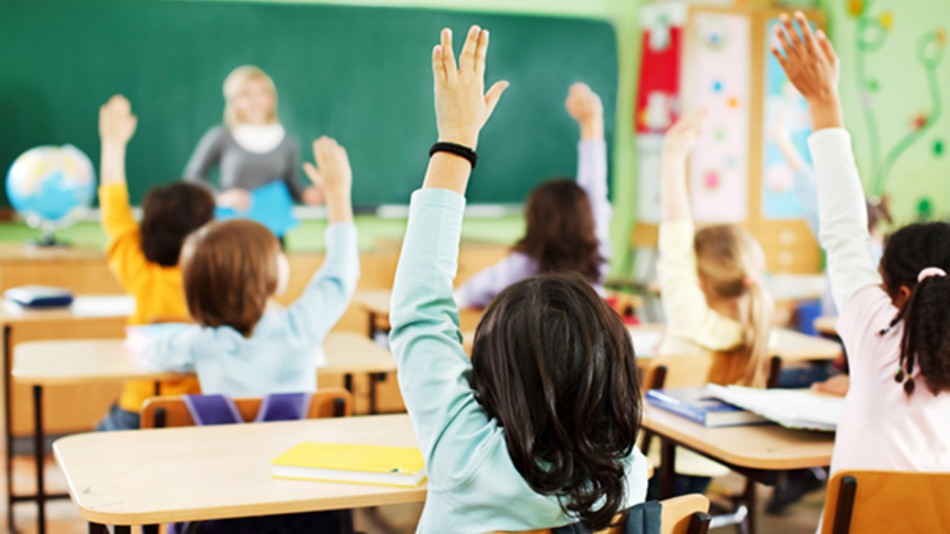 [Speaker Notes: In other words, what the human coders work with is this]
Models using Archival Data
[Speaker Notes: But what we’re working with is this]
Authenticity: Hidden
Open ended questions

Leads to open-ended discussion
“What was your reaction to the end of the story?”
[Speaker Notes: Authenticity is defined as the question for which the asker does not have a pre-scripted answer, i.e. open-ended questions. 

For example, “What was your reaction to the end of the story?” is an authentic question which leads to open-ended discussion, whereas questions such as “What was the father's name?” are not authentic.]
Uptake: Hidden
Question about something that another person has said previously

Emphasizes the importance of students’ contribution
“Why did you say that?”
[Speaker Notes: Uptake in the context of dialogic instruction occurs when one asks a question about something that another person has said previously. 

Uptake of student ideas by the teacher therefore emphasizes the importance of students’ contribution. In previous work, these indicators were judged considering the question as an event as opposed to just the individual question.]
Question: Observed
Olney, et al. 2003
Based on part of speech, keywords, etc.
16 question categories (Graesser & Person, 1994; Graesser, Person, & Huber, 1992)
Rule Based System

Different kinds of questions might lead to different levels of uptake and authenticity
Methodology
Using machine learning
Predict Authenticity from question text
Predict Uptake from question text

Compare these models with
Original human codes (coding in context)
New human codes (coding in isolation)
Archival Data: In Context
Partnership for Literacy Study (Partnership)
7th and 8th grade English and language arts
120 classrooms in 23 schools (observed twice)
29,673 instances (25,711 utilized) 
Raters agreed on question properties approximately 80% of the time
[Speaker Notes: The present study relies on the Partnership for Literacy Study data (Partnership), a study of professional development, instruction, and literacy outcomes in middle school English and language arts classrooms.  The Partnership collected data from 7th and 8th grade English and language arts teachers in Wisconsin and New York State from 2001 to 2003.  Over that two-year period, 120 classrooms in 23 schools were observed twice in the fall and twice in the spring.
Observational data from Partnership classrooms were coded using CLASS 4.24, a near-real-time, computer based data collection system.]
New Ratings: In Isolation
Four human raters 

Uniform sampling (100 questions per code)

Randomly ordered isolated questions
[Speaker Notes: As a baseline for evaluation of our models, we asked four human raters who were experts in education with background in classroom discourse to code the utterances of separate sample instances selected from the gold standard data.
The sample sets contained 100 questions exhibiting each category of question property and a separate 100 not exhibiting that property. For example, the uptake set contained 100 questions originally rated as non-uptake, and 100 as authentic-uptake. Similarly, the authenticity sample contained 100 questions coded as authentic along with another 100 coded as non-authentic questions.]
Machine Learning: Features
Binary: does  word appear in the question?

Casual consequent words: results, effects, etc. 

Procedural, Feature specification, Negation, Meta-communication, Metacognition, Comparison, Goal orientation, Judgmental Definition, Enablement, Interpretation, Example, Quantification, Casual antecedent, Disjunction
Machine Learning: Features
Positional: does  word appear in 
Beginning, Middle, End?

Part of speech tags: Determiner, Noun, Pronoun, Adjective, Adverb, and Verb
 
Question stems:  Do/Have, Be, Modal, What, How, Why
Machine Learning
Training data: subsets extracted from Gold Standard
Authenticity
25,464 instances
50-50 distribution of Authentic and non-Authentic 

Uptake
9,579 instances
50-50 distribution of Uptake and no-Uptake
[Speaker Notes: Uptake originally was defined by three values: test, authentic and no uptake; however we reduced the uptake to a binary scale of authentic and no uptake. Basically the original test uptake values were taken as no uptake in the new scale]
Machine Learning: Model
J48 Decision Tree in WEKA (Witten, et al., 2011) 

Evenly balanced classes 

Separate models for Authenticity and Uptake

Both using features described
Results: In Isolation
Inter-rater reliability (kappa)


Authenticity

    Uptake
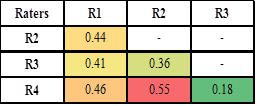 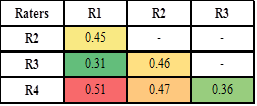 [Speaker Notes: Kappa values appear low in binary scale having two equiprobable classes … these numbers show about %65-%85 agreement among raters]
Results: In Isolation vs. In Context
Authenticity
[Speaker Notes: Models trained in isolation against codes created in full context, only 100 per class]
Results: In Isolation vs. In Context
Uptake
[Speaker Notes: Models trained in isolation against codes created in full context, only 100 per class]
Results: In Isolation, All Data
10 fold cross validation
[Speaker Notes: Can’t compare to humans rating in isolation here b/c they didn’t recode all the data

All the test and training sets are in uniform distribution.
The overall performance of Authenticity on the gold standard data was close to performance on the sample data while the uptake model performed with a lower accuracy; however the results are still close to human raters coding questions in isolation which support the reasonable performance of our models on this task.]
Results: Unpacking the Model
Correlation-based Feature Subset Selection (CFS)
AuthenticityJudgmental keywords, WH words, Enablement keywords, and “what”
UptakeNegation keywords, Judgmental keywords, and “why”
[Speaker Notes: we ran Correlation-based Feature Subset Selection (CFS) on our feature sets. 

CFS considers the individual predictive ability of each feature along with the degree of redundancy between them to evaluate the worth of a subset of attributes.]
Results: Unpacking the Model
Authenticity:
“Do you think enterprising people always need to be audacious?”“Did you find it helpful?”“Do you think it needed to go on the next ten lines?”
Uptake:
	“Why do you think he wants to help the little boy?”	“You think he can't get help, Can you expand on that?”	“Like if I make a connection to my life and not to all three 	of them do you think that that might help?”
[Speaker Notes: we ran Correlation-based Feature Subset Selection (CFS) on our feature sets. CFS considers the individual predictive ability of each feature along with the degree of redundancy between them to evaluate the worth of a subset of attributes.]
Results: Key-Keywords
Judgmental keywords
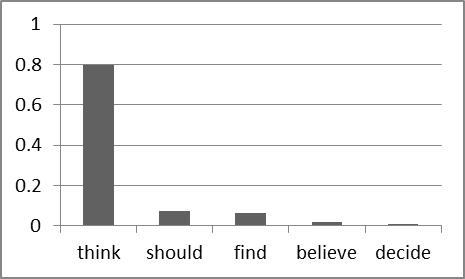 [Speaker Notes: To illustrate the actual words that were coded as these features, for each set of keywords we calculated the frequency of these words in the data set and measured the distribution of each word as a proportion of the frequency of all the words in the keyword set.]
Results: Key-Keywords
Enablement keywords
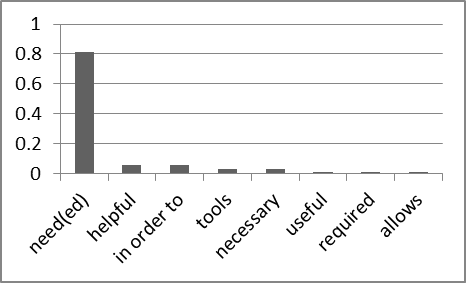 [Speaker Notes: To illustrate the actual words that were coded as these features, for each set of keywords we calculated the frequency of these words in the data set and measured the distribution of each word as a proportion of the frequency of all the words in the keyword set.]
Results: Key-Keywords
Negation keywords
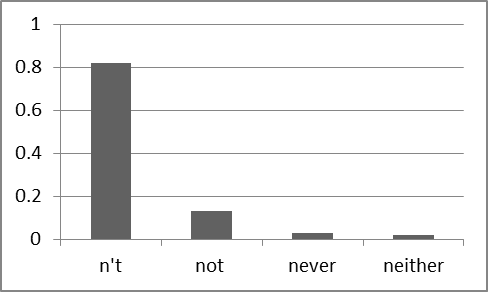 [Speaker Notes: To illustrate the actual words that were coded as these features, for each set of keywords we calculated the frequency of these words in the data set and measured the distribution of each word as a proportion of the frequency of all the words in the keyword set.]
Conclusion
Models >= Human on isolated questions

But still 20% gap between isolated and full
Gap applies to model AND humans

What cues are missing?  Future work!!!
Team
University of Memphis






       Andrew Olney                   Art Graesser                  Borhan Samei                                                                    Sean Kelly                  Laura Northrop

	University of Wisconsin



         Martin Nystrand              Marci Glaus                         Xiaoyi Sun                                                 Sidney D’Mello         Nathan Blanchard
University of Pittsburgh
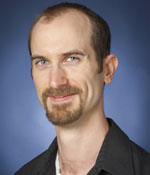 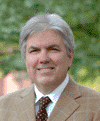 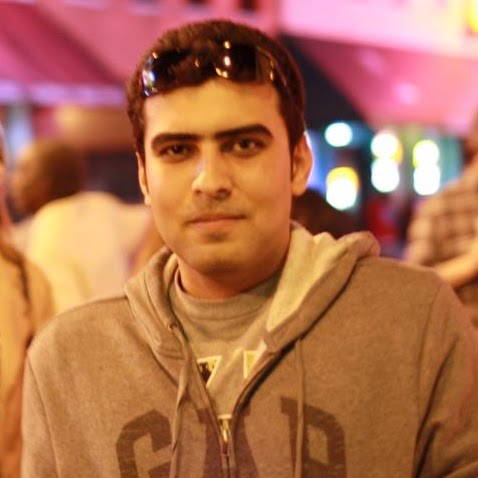 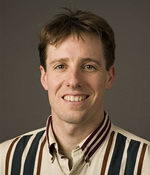 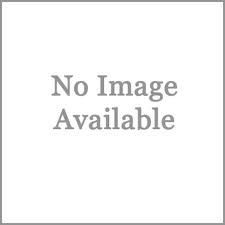 University of Notre Dame
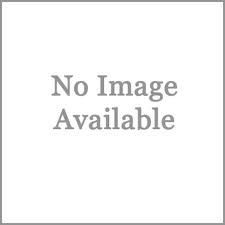 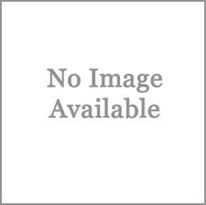 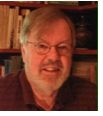 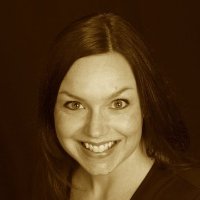 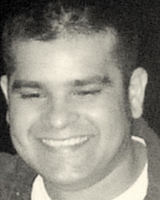 (PI)
Questions?
http://www.english.wisc.edu/nystrand/class.html

http://andrewmolney.name

This research was supported by the Institute of Education Sciences (IES), U.S. Department of Education, through Grant R305A130030. Any opinions, findings and conclusions, or recommendations expressed are those of the authors and do not necessarily reflect the views of IES
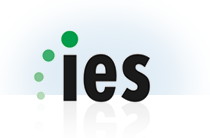 Introduction
Bakhtin (1981, 1986), Rommetveit (1974), and Vološinov (1973/1929) 
the role of interaction in learning

Alexander (2004), Dyson (2000), Nystrand  (1997), Wells (1999)
highlight discourse as a reflection of teachers’ and students’ voices (classroom-based face-to-face interactions)
[Speaker Notes: This work is theoretically grounded in the dialogism of Bakhtin (1981, 1986), Rommetveit (1974), and Vološinov (1973/1929) which elaborates the role of interaction in both learning generally and reading comprehension specifically. They highlight discourse as a refraction of teachers’ and students’ voices as they dynamically figure things out in classroom-based face-to-face interactions (Alexander, 2004; Dyson, 2000; Nystrand, 1997; Wells, 1999)]
Introduction
Open-ended discussion and the exchange of ideas are at the core of the dialogic instruction.
Increase student engagement in classroom instruction (Gamoran & Nystrand, 1992)
[Speaker Notes: when teachers focus on provoking student thought and analysis, and postpone evaluation during question and answer sessions by engaging in dialogic instruction, levels of student effort are more evenly distributed among students (Kelly, 2008, 2009).]